Dziedzictwo muzyki polskiej
w otwartym dostępie
Wnioskodawca: Ministerstwo Kultury i Dziedzictwa Narodowego
Beneficjent: Narodowy Instytut Fryderyka Chopina
Partnerzy: brak
OKRES REALIZACJI PROJEKTU
CEL PROJEKTU
Cel ogólny: kompleksowa digitalizacja obejmująca tworzenie metadanych oraz wykonanie transkrypcji w zapisie symbolicznym reprezentatywnych dzieł muzyki polskiej okresu od XVI do XIX wieku.
Źródło finansowania: Program Operacyjny Polska Cyfrowa, 2.3.2 / Budżet państwa  część 24
KOSZT REALIZACJI PROJEKTU
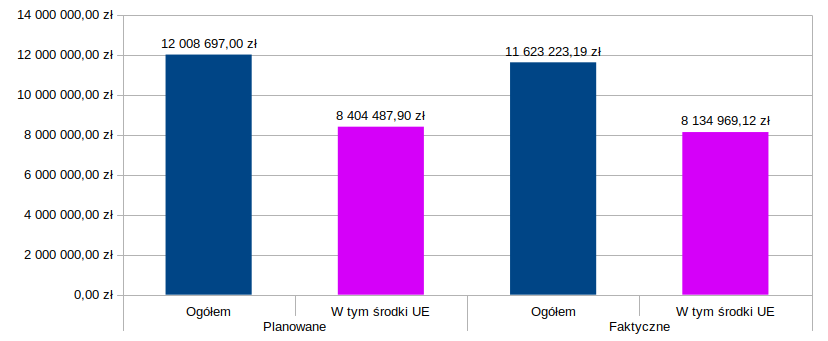 PRODUKTY PROJEKTU
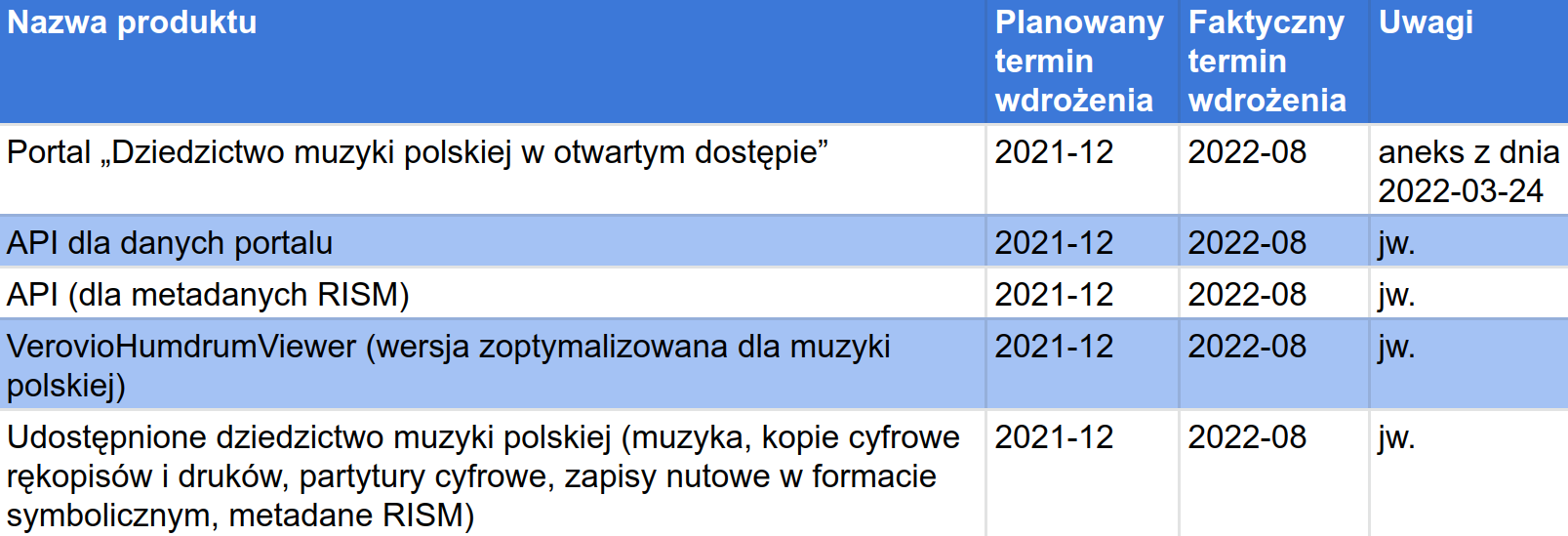 PRODUKTY PROJEKTU – interoperacyjność
(widok kooperacji aplikacji)
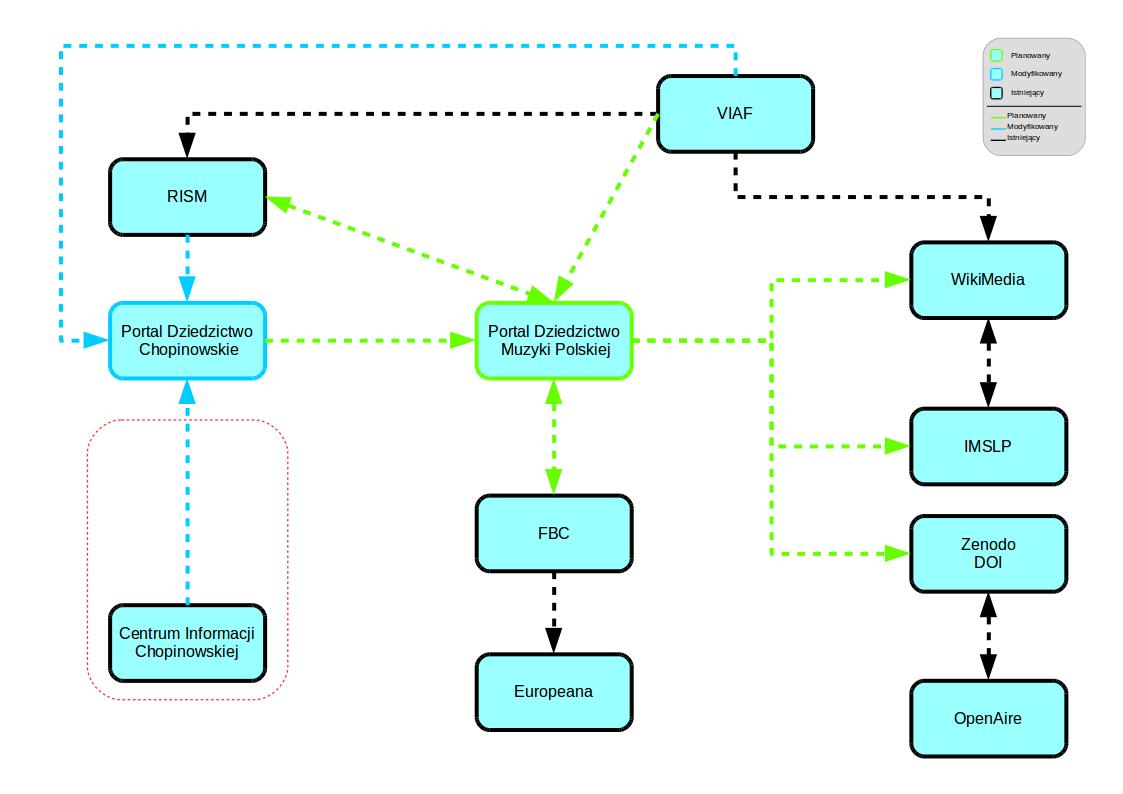 WSKAŹNIKI EFEKTYWNOŚCI PROJEKTU
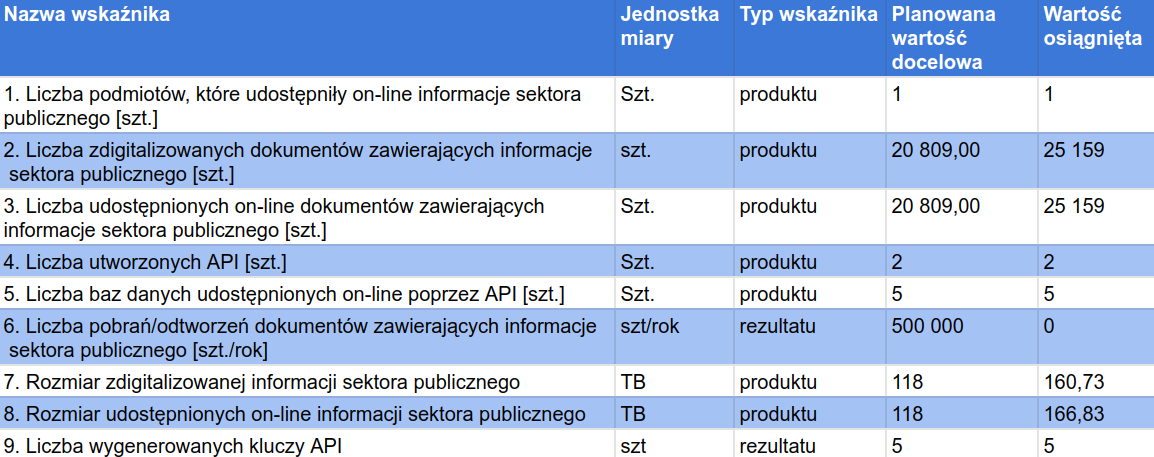 TRWAŁOŚĆ PROJEKTU
Okres trwałości: 2022-2027
Źródło finansowania utrzymania produktów projektu: środki własne Beneficjenta
Najważniejsze ryzyka:
Dziękuję za uwagę